SUPERINTENDÊNCIA DE POLÍTICAS DE EDUCAÇÃO


COORDENADORIA DE POLÍTICAS PARA EDUCAÇÃO BÁSICA
OBJETIVOS
Analisar alguns indicadores educacionais e sua importância para melhoria da qualidade da educação;
Desmistificar as avaliações externas;
Compartilhar preocupações;
Evidenciar a importância do acompanhamento pedagógico;
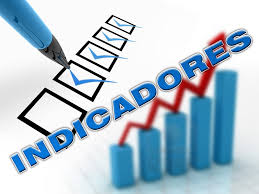 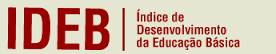 O Ideb é um indicador de qualidade educacional que combina informações de desempenho em exames padronizados (Prova Brasil ou Saeb) – obtido pelos estudantes ao  final das etapas de ensino (5º e 9º anos do ensino fundamental e 3º ano do ensino médio) –  com informações sobre rendimento escolar (aprovação).
Como o Ideb é calculado
A forma geral do Ideb é dada por:IDEBji = Nji Pji; em que,i = ano do exame (Saeb e Prova Brasil) e do Censo Escolar;N ji = média da proficiência em Língua Portuguesa e Matemática, padronizada para um indicador entre 0 e 10, dos alunos da unidade j, obtida em determinada edição do exame realizado ao final da etapa de ensino;P ji = indicador de rendimento baseado na taxa de aprovação da etapa de ensino dos alunos da unidade j;
Avaliação Educacional
Avaliação Interna/Escola
Avaliação Externa/Sistemas
Desempenho dos alunos
Processo da aprendizagem
Provas abertas
Provas objetivas
Observação/Registro
Portfólio
Testes de proficiência 
Questionários contextuais
TEORIA CLÁSSICA
TEORIA DA RESPOSTA
AO ITEM
Como são elaborados os testes?
Observação: Os slides foram copiados após o término da apresentação (slides 18 a 30)
Entendendo a taxa de rendimento
Fonte: www.qedu.org.br
Taxas de Rendimento - 2014
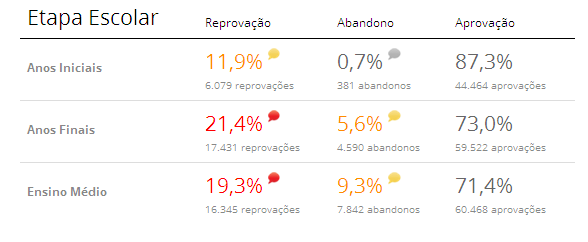 Fonte: http://www.qedu.org.br/Censo Escolar 2014, Inep. Organizado por Meritt.
Acessar: Legenda
Observação: Legenda copiada no slide 31
Detalhamento por ano escolar
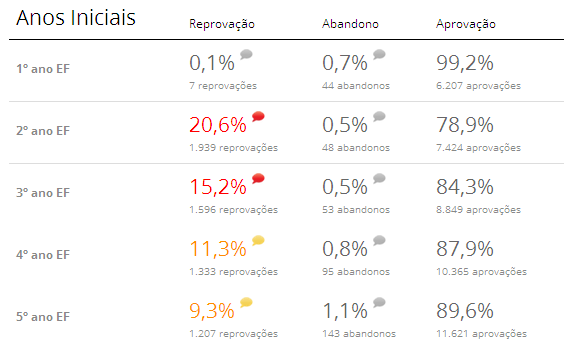 Fonte: http://www.qedu.org.br/Censo Escolar 2014, Inep. Organizado por Meritt.
Detalhamento por ano escolar
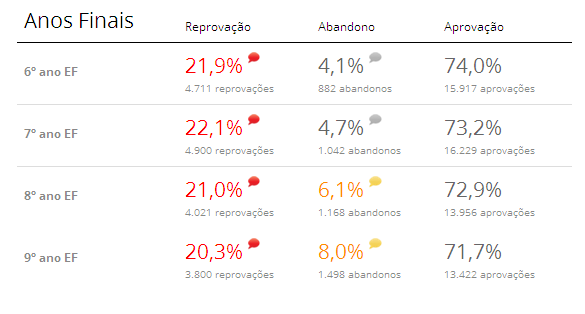 Fonte: http://www.qedu.org.br/Censo Escolar 2014, Inep. Organizado por Meritt.
Detalhamento por ano escolar
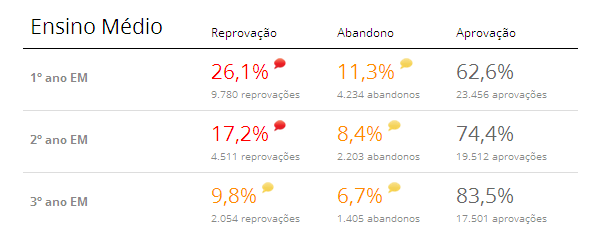 Fonte: http://www.qedu.org.br/Censo Escolar 2014, Inep. Organizado por Meritt.
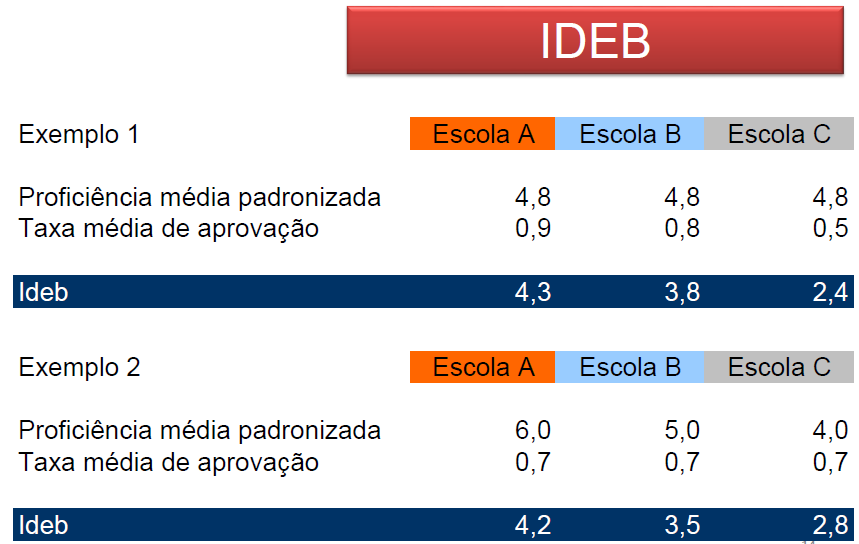 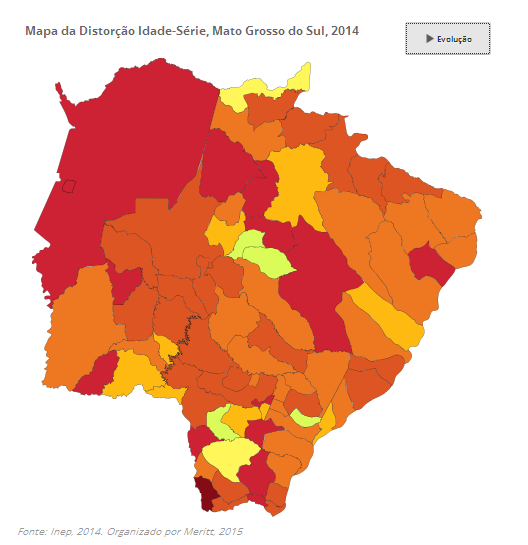 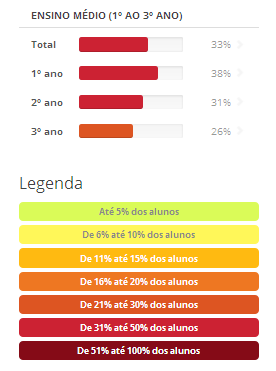 Fonte: http://www.qedu.org.br/Censo Escolar 2014, Inep. Organizado por Meritt.
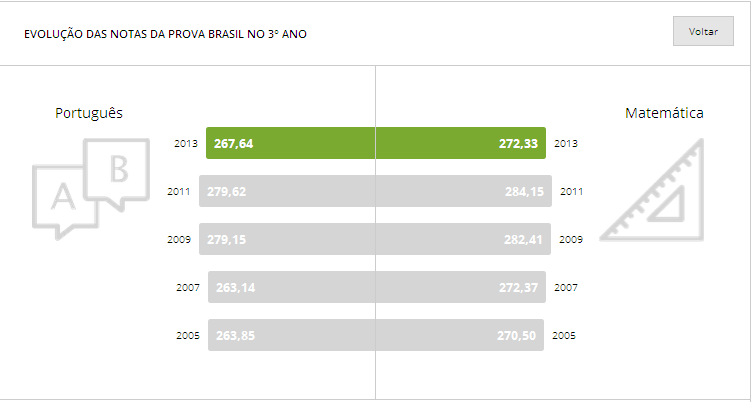 Superintendência de Políticas de Educação/SUPEDCoordenadoria de Políticas para Educação Básica/COPEBNúcleo de Ensino Médioensinomedio.sed@gmail.com3318-2341/2372/2303
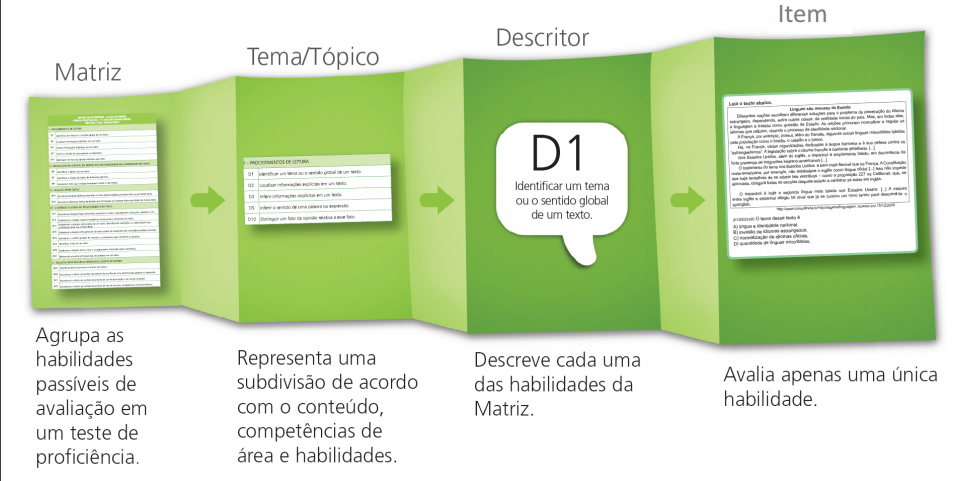 ENUNCIADO
SUPORTE
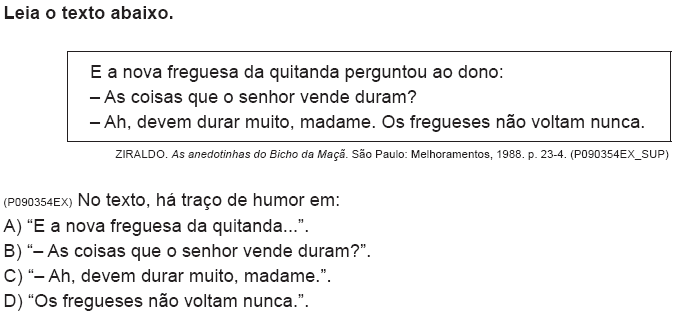 COMANDO
DISTRATORES
GABARITO
Esse item avalia a habilidade de identificar efeitos de ironia ou humor.
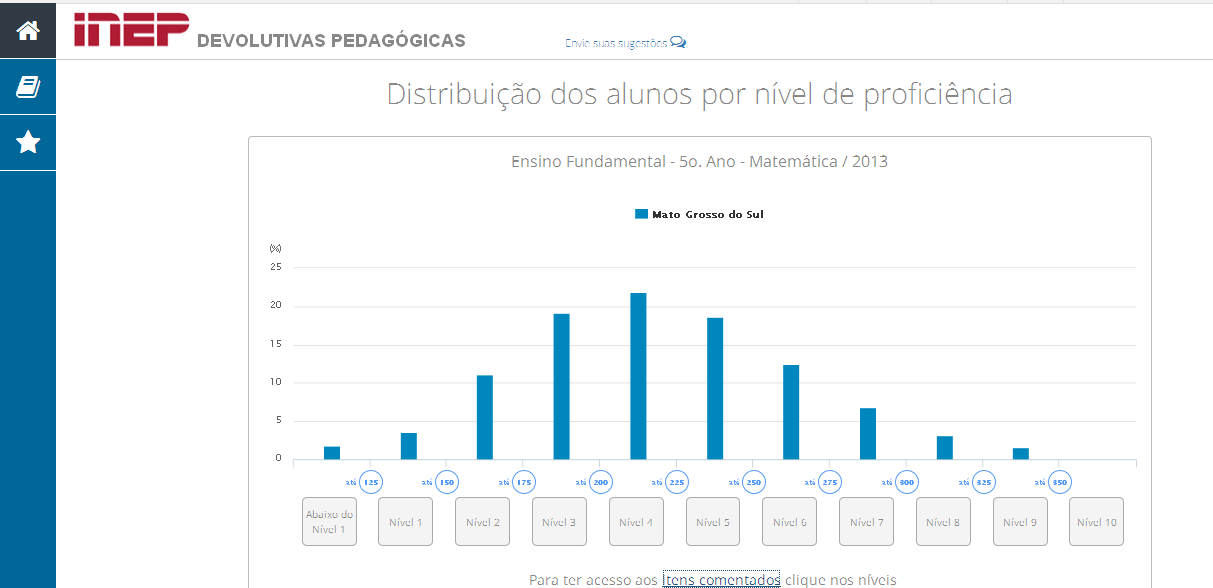 Exemplo: 1
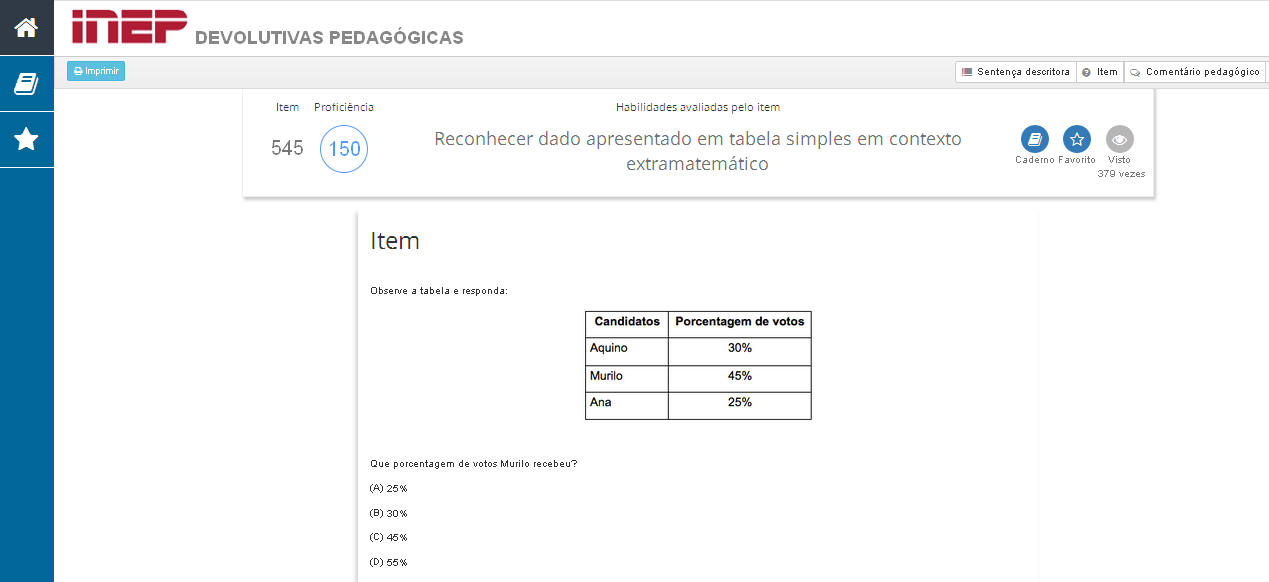 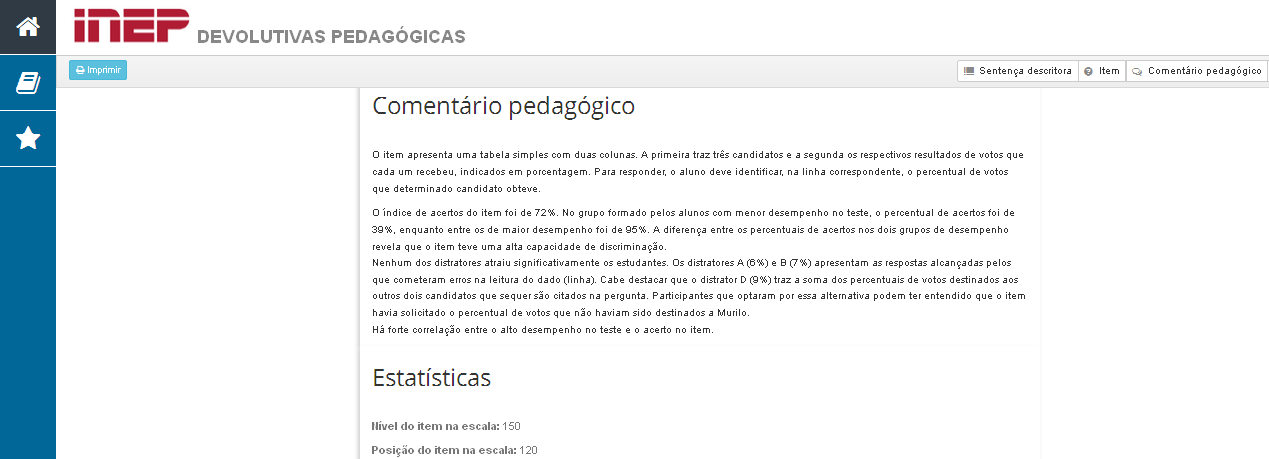 Exemplo: 2
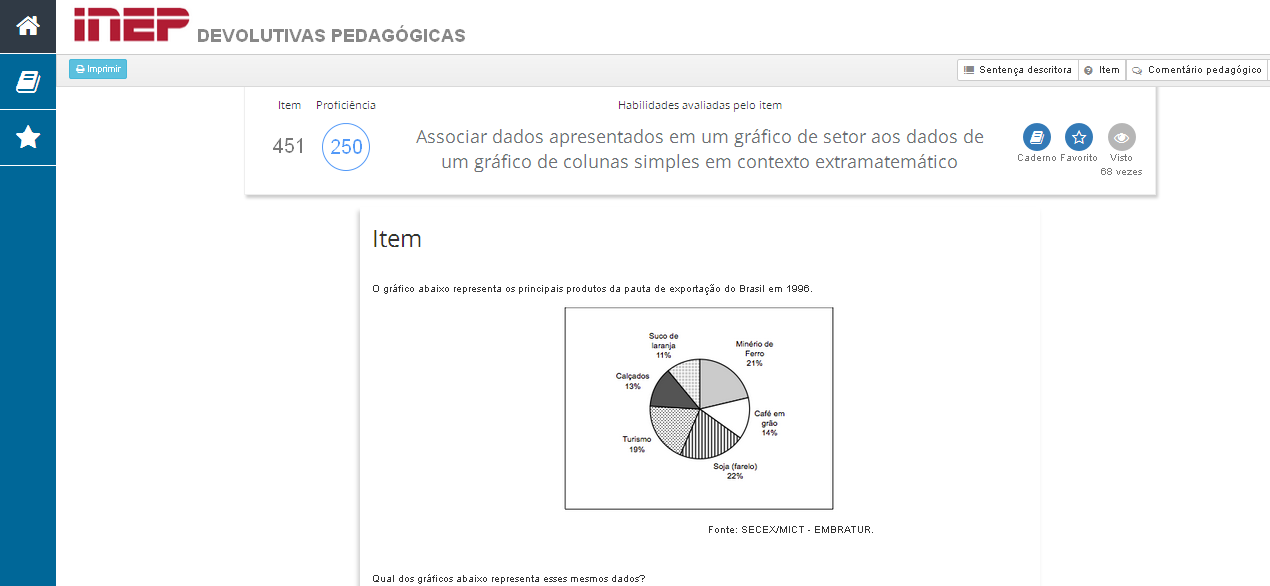 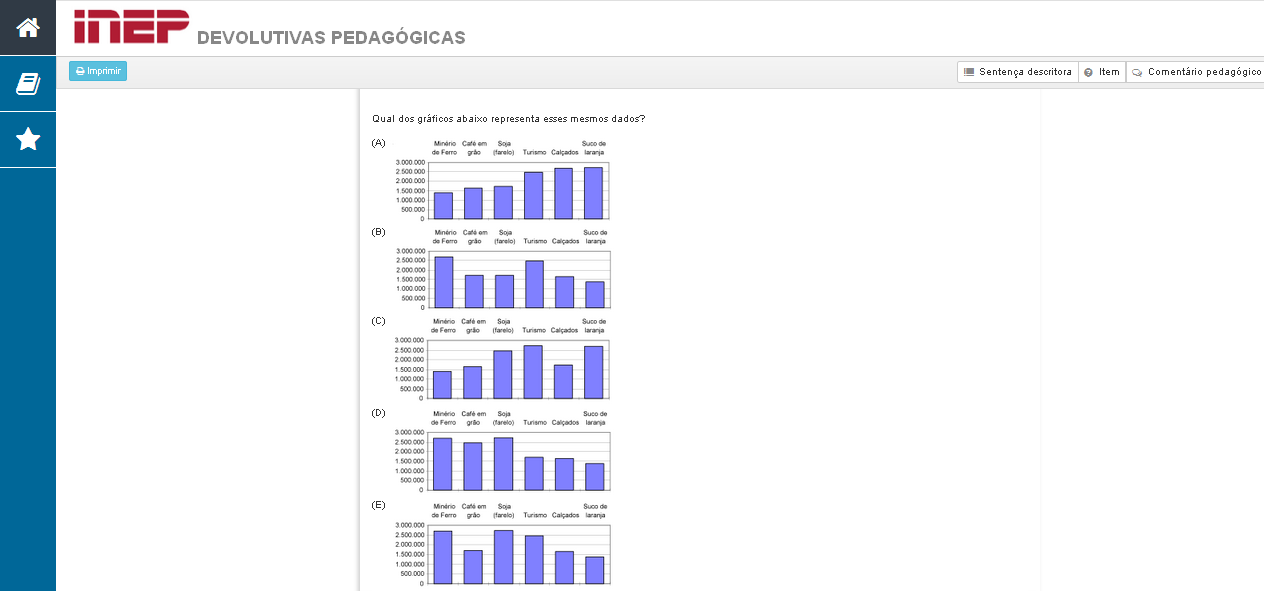 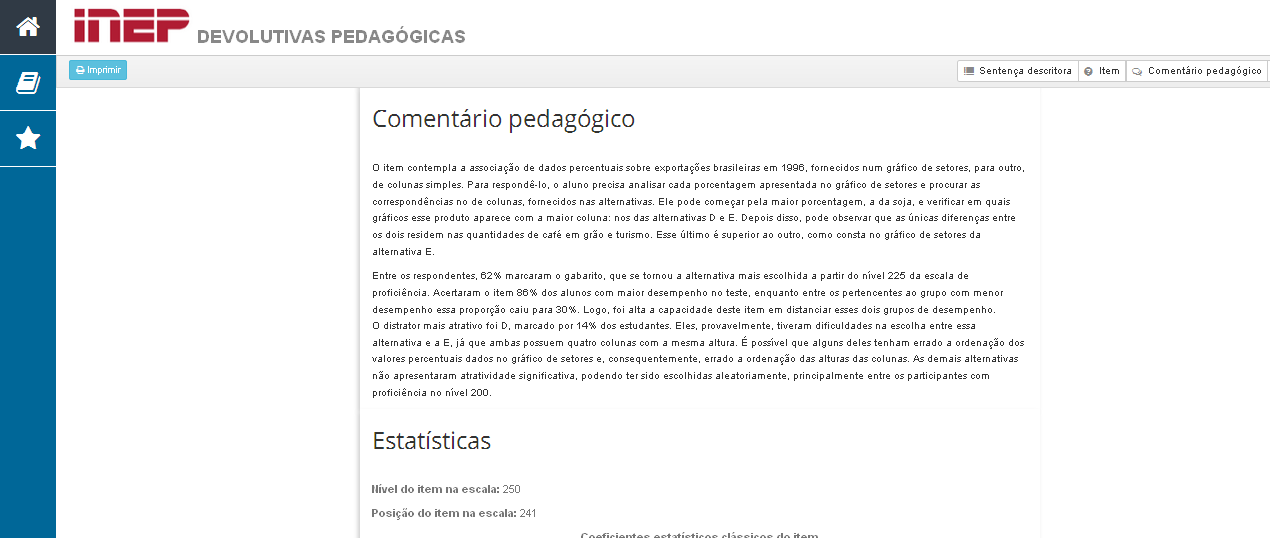 Tipos de Avaliação
Avaliação
Diagnóstica
Formativa
Somativa
Interna
Escola
Interna
 Escola
Interna
Escola
Externa
Sistemas
Externa
Sistemas
Externa
Sistemas
Pequena escala
Larga escala
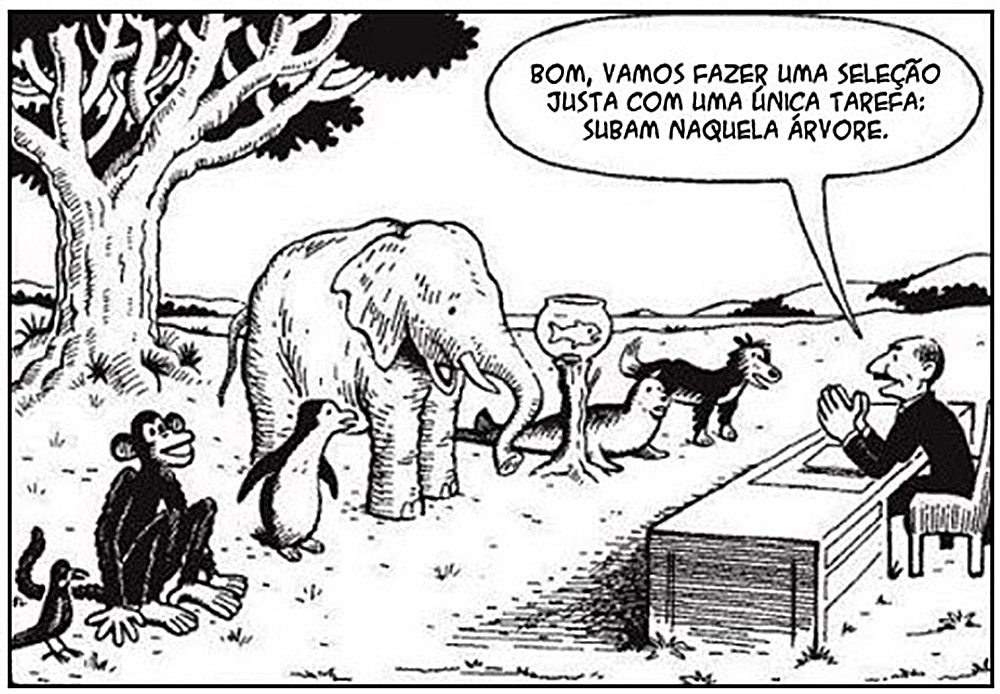 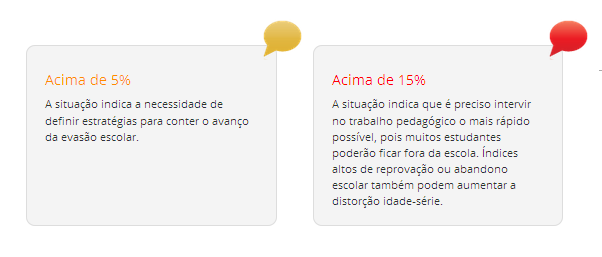